DE TRANSFORMACIÓN 28
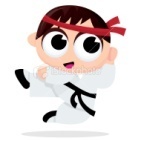 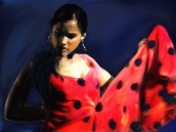 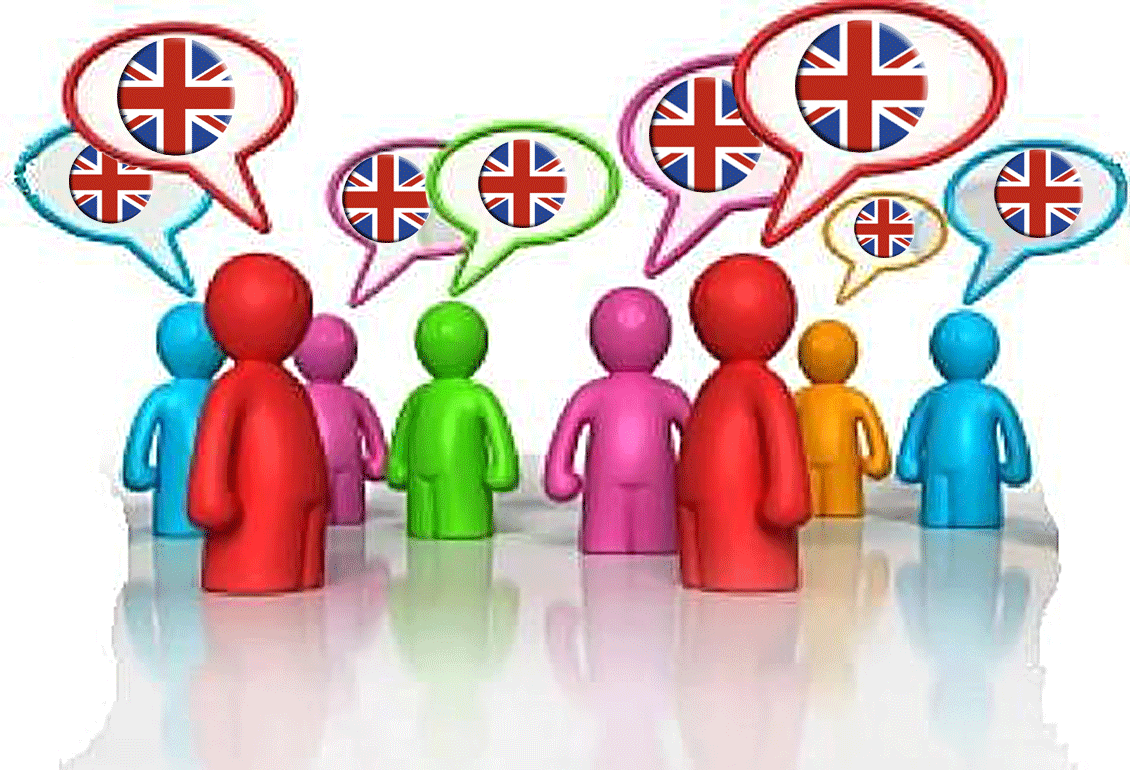 5) Encuentra el dato falso del enunciado de este problema. Sólo un dato es falso y la solución dada es correcta.

    A Irene le gustan las actividades extraescolares. Este curso escolar va a apuntarse a judo, que cuesta 35’20€ al mes; a flamenco, que son 20’50€ la quincena; y a clases de inglés, que son 15€ a la semana. ¿Cuánto se tiene que gastar al mes?
 



    Solución: Irene se gastará 134’20€ al mes.